Preparing for theCommunity Action Plan & Setting Targets
WISCAP Wednesday Training Series
August 10, 2022
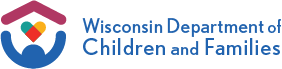 Ensures the agency’s anti-poverty mission is clearly articulated 
Describes strategies and steps to work towards results/outcomes for customers with low incomes 
Describes how the CAA will meet the needs identified in the Community Needs Assessment 
Provides direction for agency programs (services, strategies, & budgets)
What is the Community Action Plan?
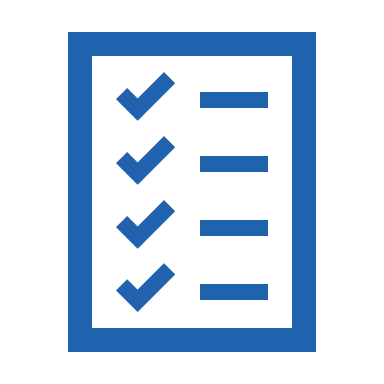 In Wisconsin, the Community Action Plan is integrated into the annual CSBG Application
Community Action Plan Requirements
The Community Action Plan sets the course for the CAA’s activities for the coming year.
Key agency staff must be included in the preparation of the plan.
The Board’s Program Committee (or other relevant committee) should be included in the process.
Board gives final approval of the plan.
What are the elements of the CAP?
Board approval should be recorded in your agency’s board meeting minutes
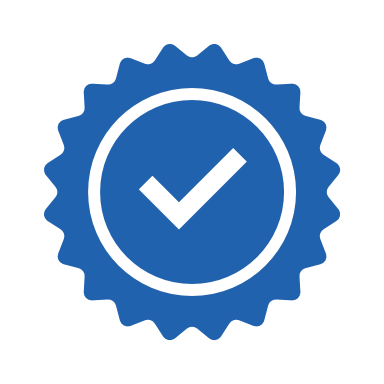 Agency Information (tab 4)
Other Funding Sources (tab 4a)
Community Needs Assessment (tab 5)
Agency Board of Directors (tab 6)
CSBG Requirements (tab 7)
Subcontracts (tab 8 – if applicable)
Coordination and Linkages (tab 9)
CSBG Budget (tab 11)
Program Summary (tab 12)
Program Budget (tab 13)
Signature Page (tab 14)
What are the elements of the CAP?
The CSBG Application for 2023 was emailed to all agencies on July 29!
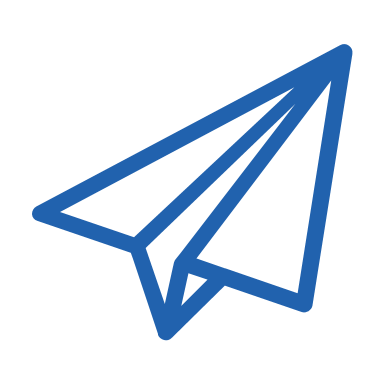 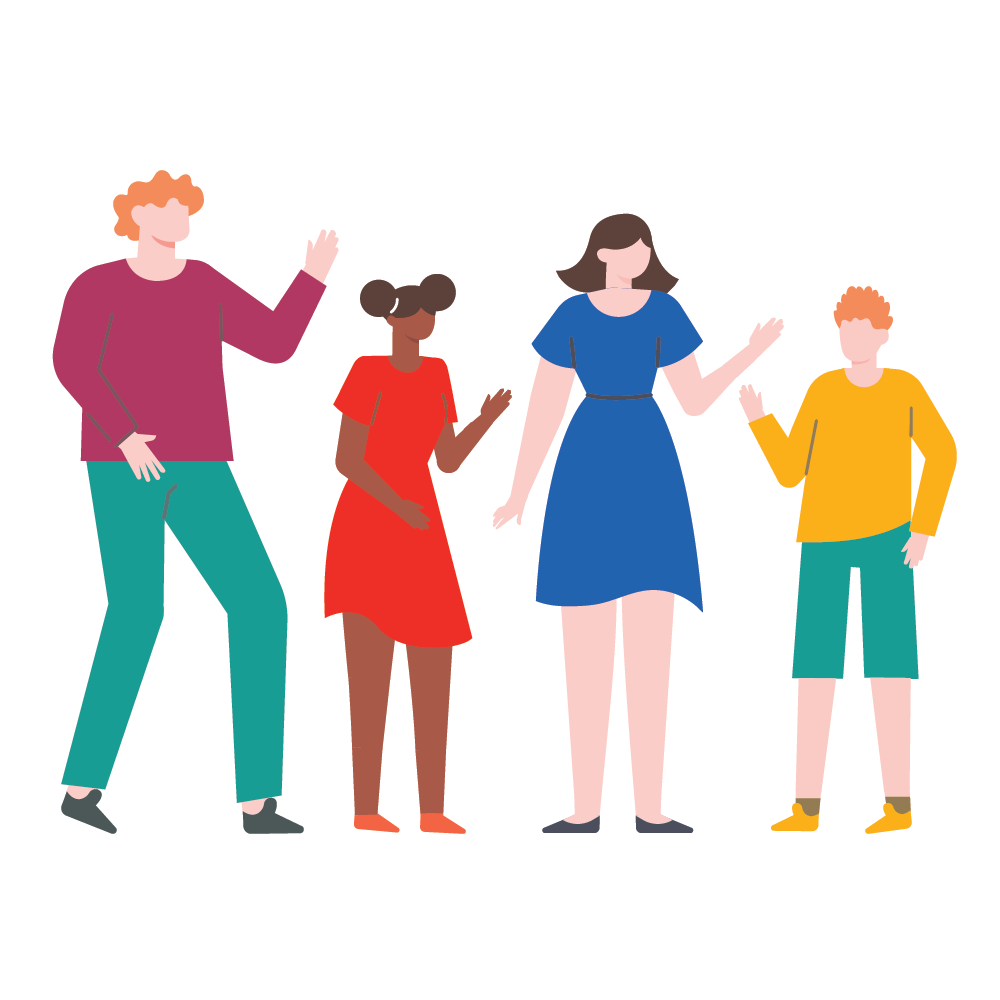 Timeline
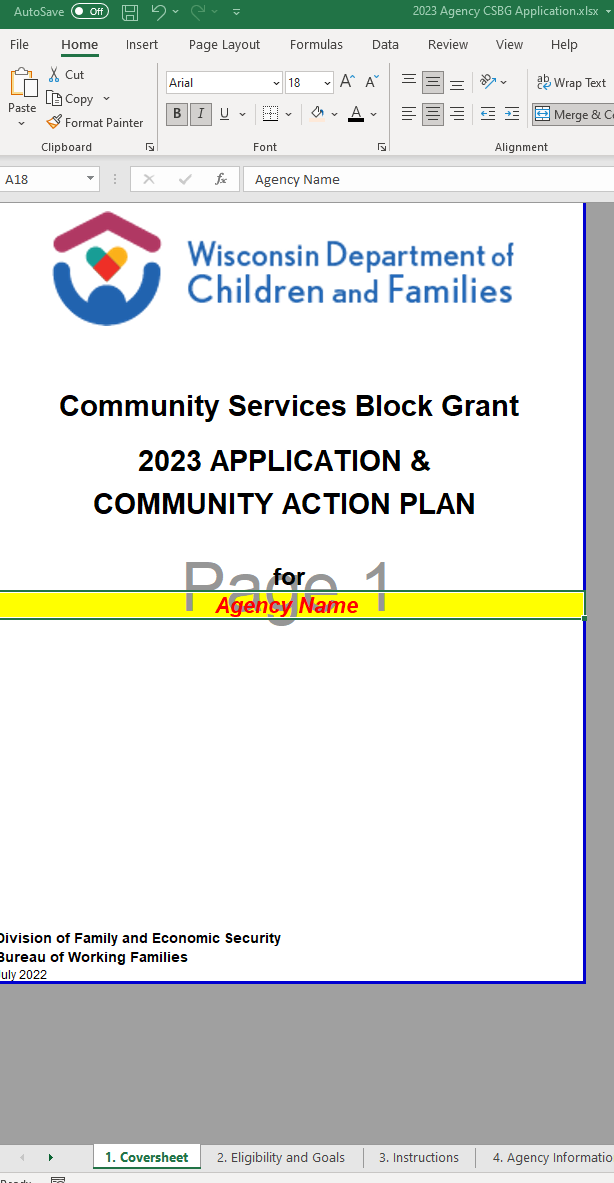 Walkthrough of the 2023 CSBG Application
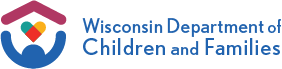 Questions?
Thank you!

Anna Sainsburyanna.sainsbury@wisconsin.gov